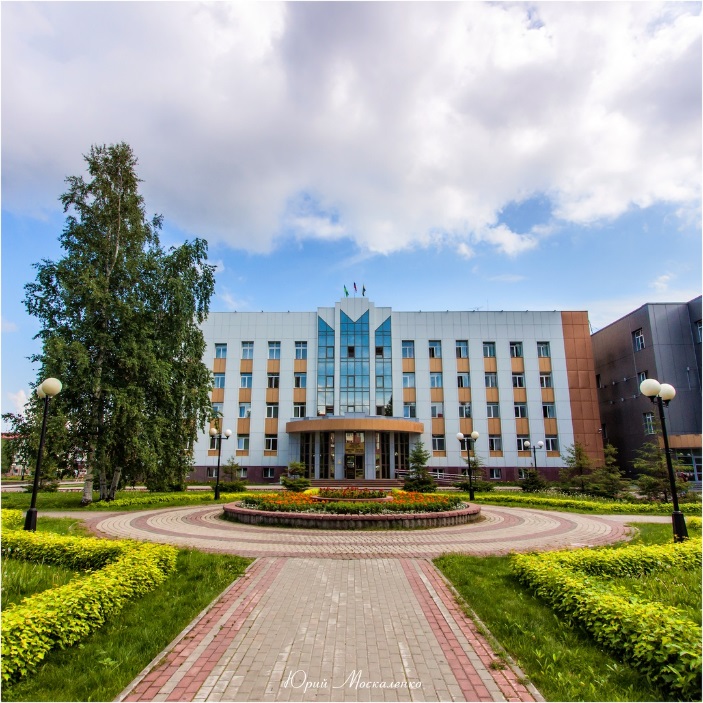 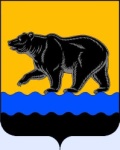 Муниципальное образование город Нефтеюганск
ОЦЕНКА РЕГУЛИРУЮЩЕГО ВОЗДЕЙСТВИЯ (ОРВ) ПРОЕКТОВ
МУНИЦИПАЛЬНЫХ НОРМАТИВНЫХ ПРАВОВЫХ АКТОВ В АДМИНИСТРАЦИИ
ГОРОДА НЕФТЕЮГАНСКА, ЭКСПЕРТИЗЫ И ОЦЕНКИ ФАКТИЧЕСКОГО
ВОЗДЕЙСТВИЯ (ОФВ), ПРИНЯТЫХ АДМИНИСТРАЦИЕЙ ГОРОДА НЕФТЕЮГАНСКА
МУНИЦИПАЛЬНЫХ НОРМАТИВНЫХ ПРАВОВЫХ АКТОВ








2022 год
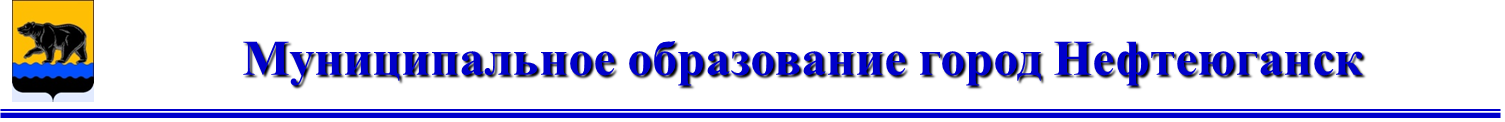 Оценка регулирующего воздействия (ОРВ) - специальная процедура анализа нормативно правовых актов (постановлений, решений), затрагивающих вопросы осуществления предпринимательской, инвестиционной и иной экономической деятельности.


Оценка фактического воздействия (ОФВ) - анализ достижения заявленных целей, которые были поставлены при принятии нормативного правового акта, что также позволит выявить взаимосвязь между целями принятия нормативного правового акта и тем эффектом, который повлекло его принятие


Экспертиза – процедура, проводящаяся в целях выявления в действующих НПА положений, необоснованно затрудняющих ведение предпринимательской, инвестиционной и иной экономической деятельности
2
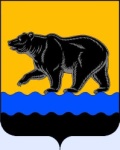 Муниципальное образование город Нефтеюганск
Цели и задачи ОРВ и Экспертизы НПА
3
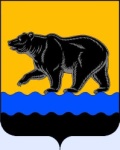 Муниципальное образование город Нефтеюганск
НОРМАТИВНО-ПРАВОВАЯ БАЗА
4
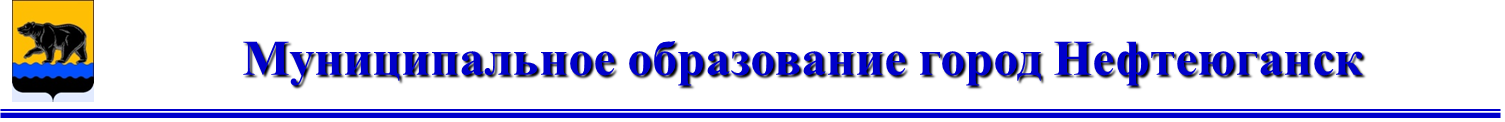 НПА, подлежащие и неподлежащие ОРВ, ОФВ, экспертизе
административных регламентов предоставления муниципальных услуг
5
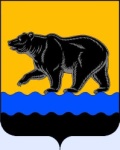 Муниципальное образование город Нефтеюганск
Схема проведения ОРВ
Подготовка уполномоченным органом заключения об ОРВ (срок – 10 р.д.)
Разработчик
Направление  в уполномоченный орган:
проекта НПА
пояснительной записки к НПА
сводного отчета
свода предложений с копиями писем
документов об урегулирований разногласий
текстов актуальных редакций НПА с предлагаемыми изменениями
Разработка проекта НПА
Согласование в уполномоченном органе на предмет необходимости проведения ОРВ (срок-5 р.д)
Отрицательное заключение
Положительное заключение
Отсутствие необходимости
Необходимо проведение ОРВ
Принятие проекта НПА
Размещение уведомления о проведении публичных  консультаций на Портале нормативных правовых актов http://regulation. admhmao.ru
Разработчик
Принятие проекта НПА
Отказ от принятия проекта НПА
Доработка проекта НПА
проведении публичных  консультаций
Сроки:
20 р.д. – высокая степень регулирующего воздействия;
10 р.д. - средняя степень регулирующего воздействия;
5 р.д. - низкая степень регулирующего воздействия
Доработка проекта НПА, урегулирование разногласий с участниками публичных консультаций (срок – 7 р.д.)
Рассмотрение поступивших предложений
6